Figure 8. Photomicrographs of anterogradely labeled projections from ventral TEO to TEav. (A) Terminal focus (arrows) ...
Cereb Cortex, Volume 13, Issue 5, May 2003, Pages 527–540, https://doi.org/10.1093/cercor/13.5.527
The content of this slide may be subject to copyright: please see the slide notes for details.
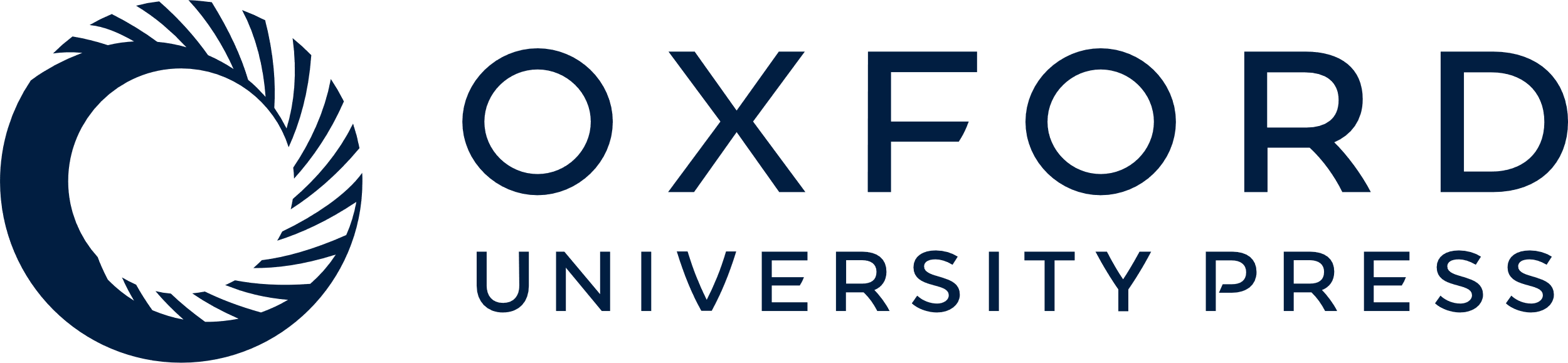 [Speaker Notes: Figure 8. Photomicrographs of anterogradely labeled projections from ventral TEO to TEav. (A) Terminal focus (arrows) is mainly in layer 4 of TEav (case T4). (B) Higher magnification of (A). Line drawing (lower right) shows the position of terminations, in the lower bank of the amts (at star). L, lateral; M, medial. Scale bars = 100 μm (A) and 10 μm (B).


Unless provided in the caption above, the following copyright applies to the content of this slide: © Oxford University Press]